Capstone Progress Report
Jeffrey DeSarro
New Milestones:
3D print blades
Test out different types of materials
Finding out which material is most efficient for propeller blades
Reference Blade
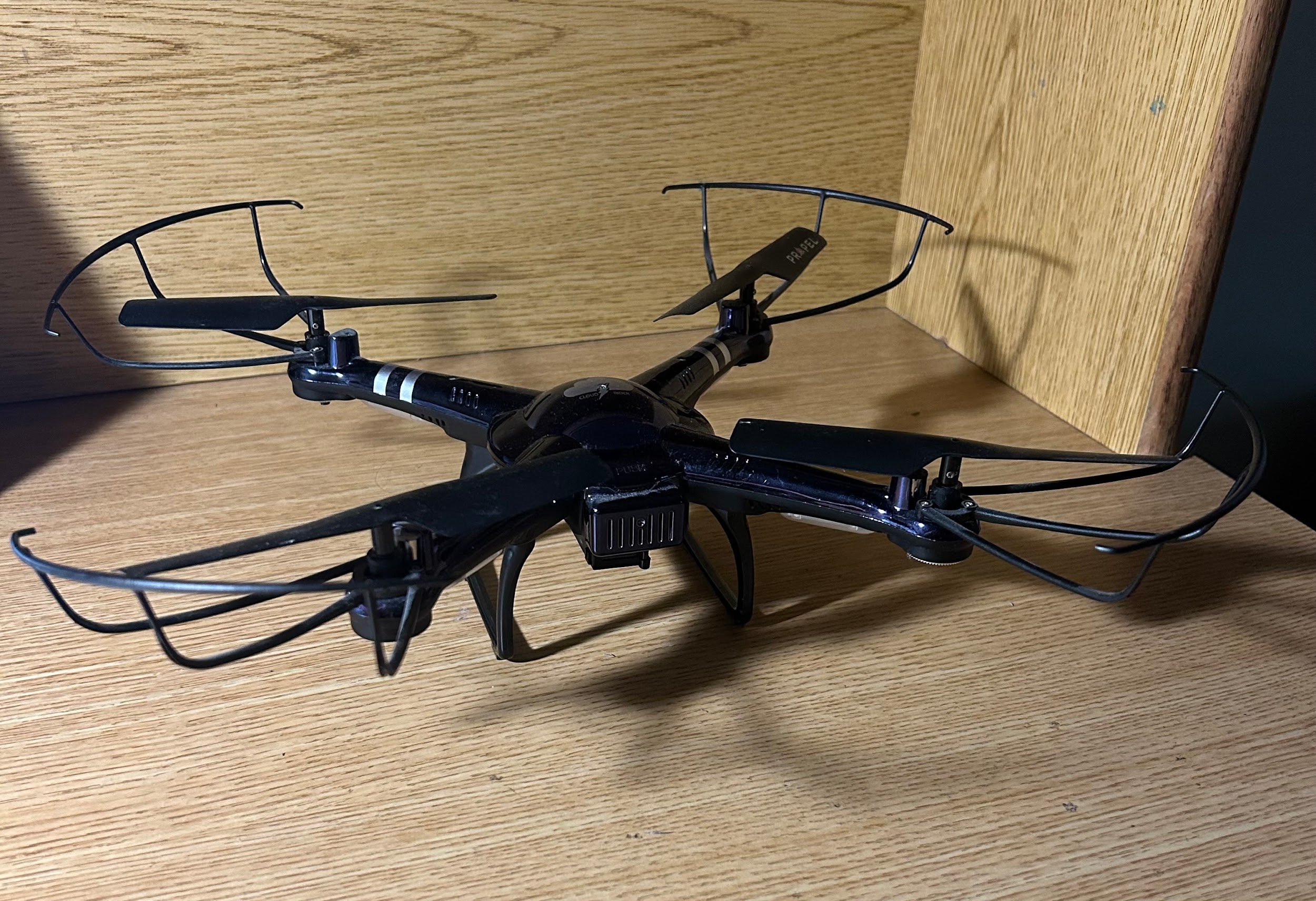 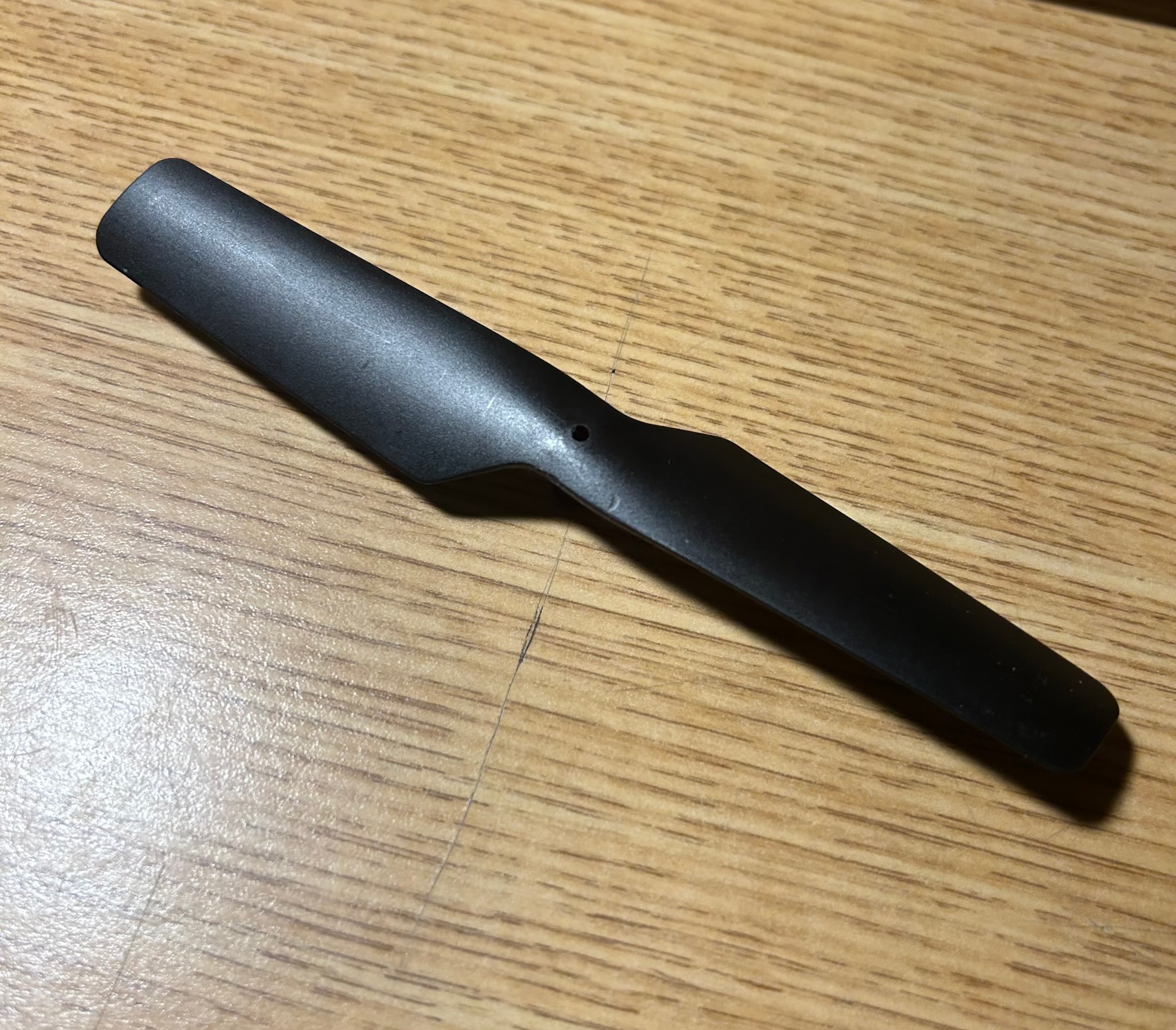 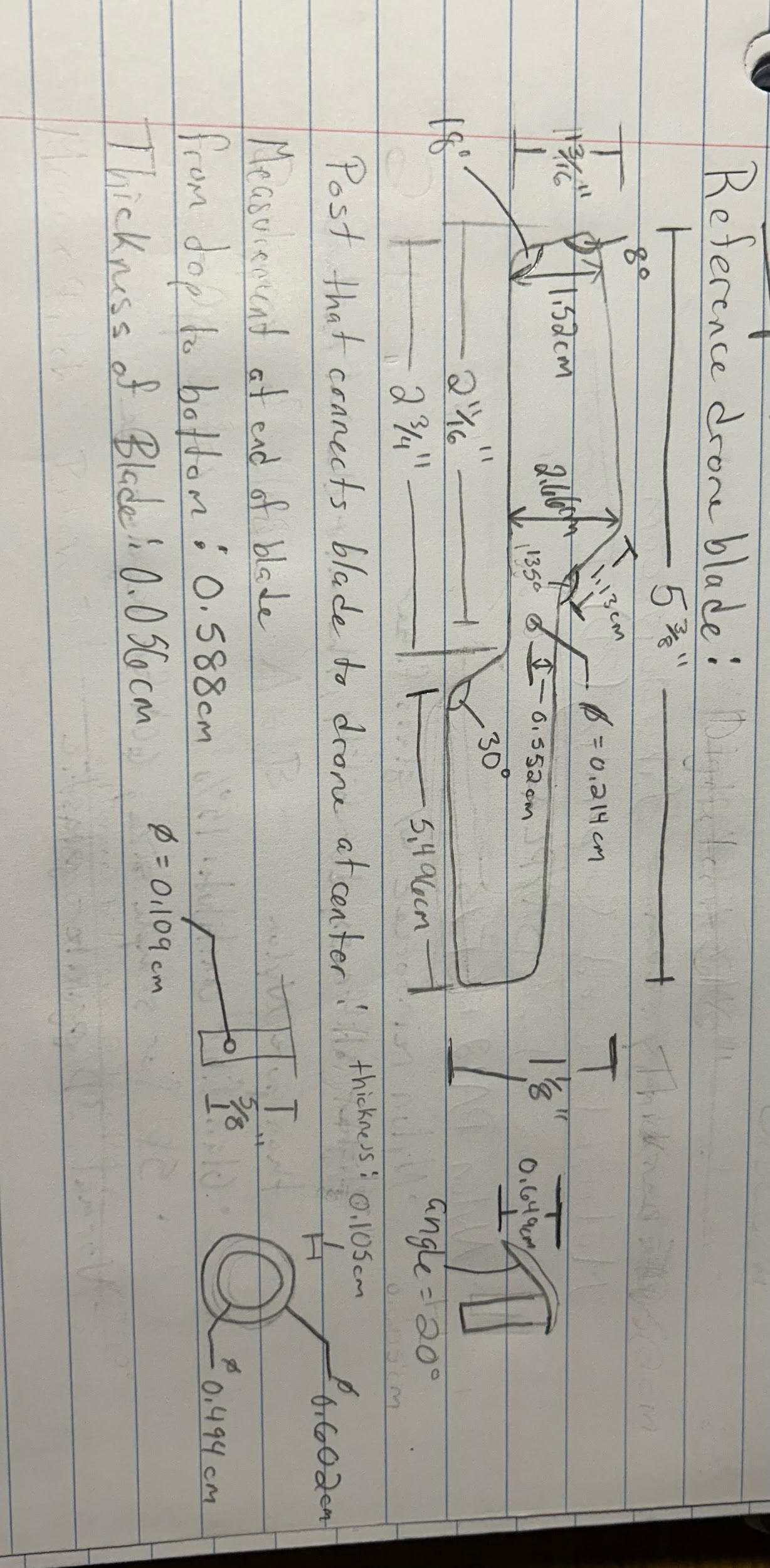 Measurements Taken
Tools used:
-Dial caliper: thickness, radius
-Ruler: lengths
SolidWorks Progress
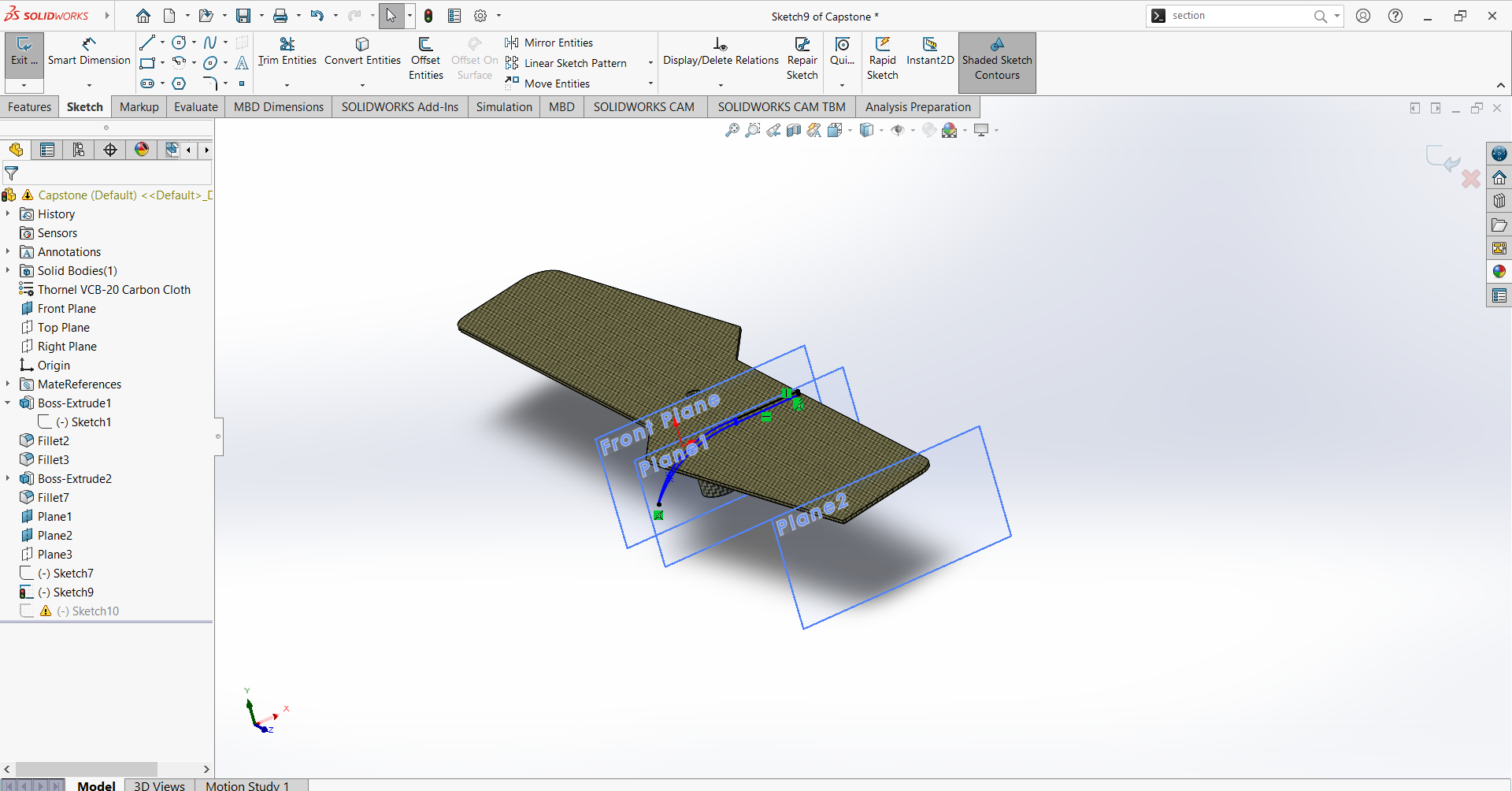 Carbon Fiber
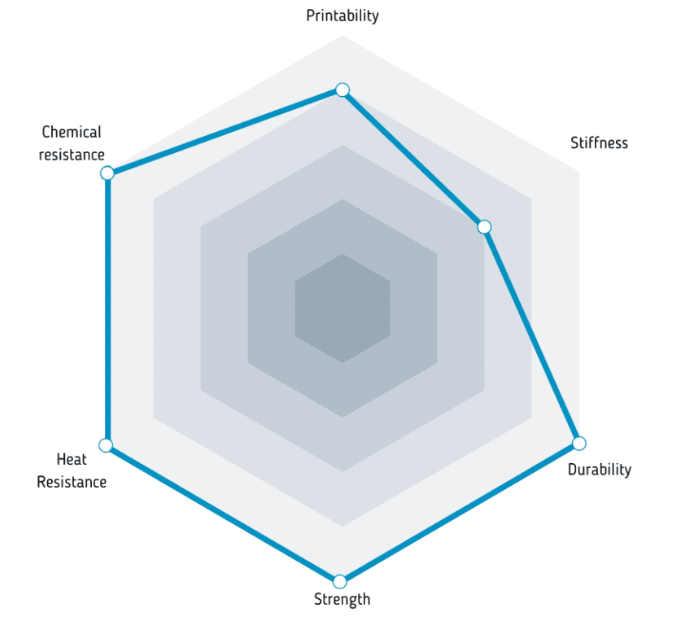 ASA (Acrylonitrile Styrene Acrylate) filament
Density - 1.3 g/cm^3
20% carbon fiber, 80% ASA
Diameter - 1.75 mm
Diameter tolerance - +-0.05 mm
Nylon PA12 + GF15
Nylon reinforced with glass fiber
Glass fiber constitutes 15% of filament
Significantly more durable, stiffer than pure nylon
Density - 1.13 g/cm^3
Diameter - 1.75 mm
Diameter tolerance of +-0.02 mm
3D Printer Plastic
Density - 1.25 g/cm^3
Diameter - 1.75 mm
Diameter tolerance - +-0.05 mm
Acrylonitrile Butadiene Styrene (ABS) filament
Timeline
October 4th - Complete making blade on software
October 11th - Print out blades
October 18th - Print blades/Make sure blades are correct dimensions and make corrections if need be
October 25th - Start testing blades via wind tunnels, thrust stand, simulations
November 1st - Make adjustments if necessary when testing and start wrapping up testing
November 8th - Finish testing and gather results
November 15th - Compare results between different material blades
December 6th - Complete final presentation